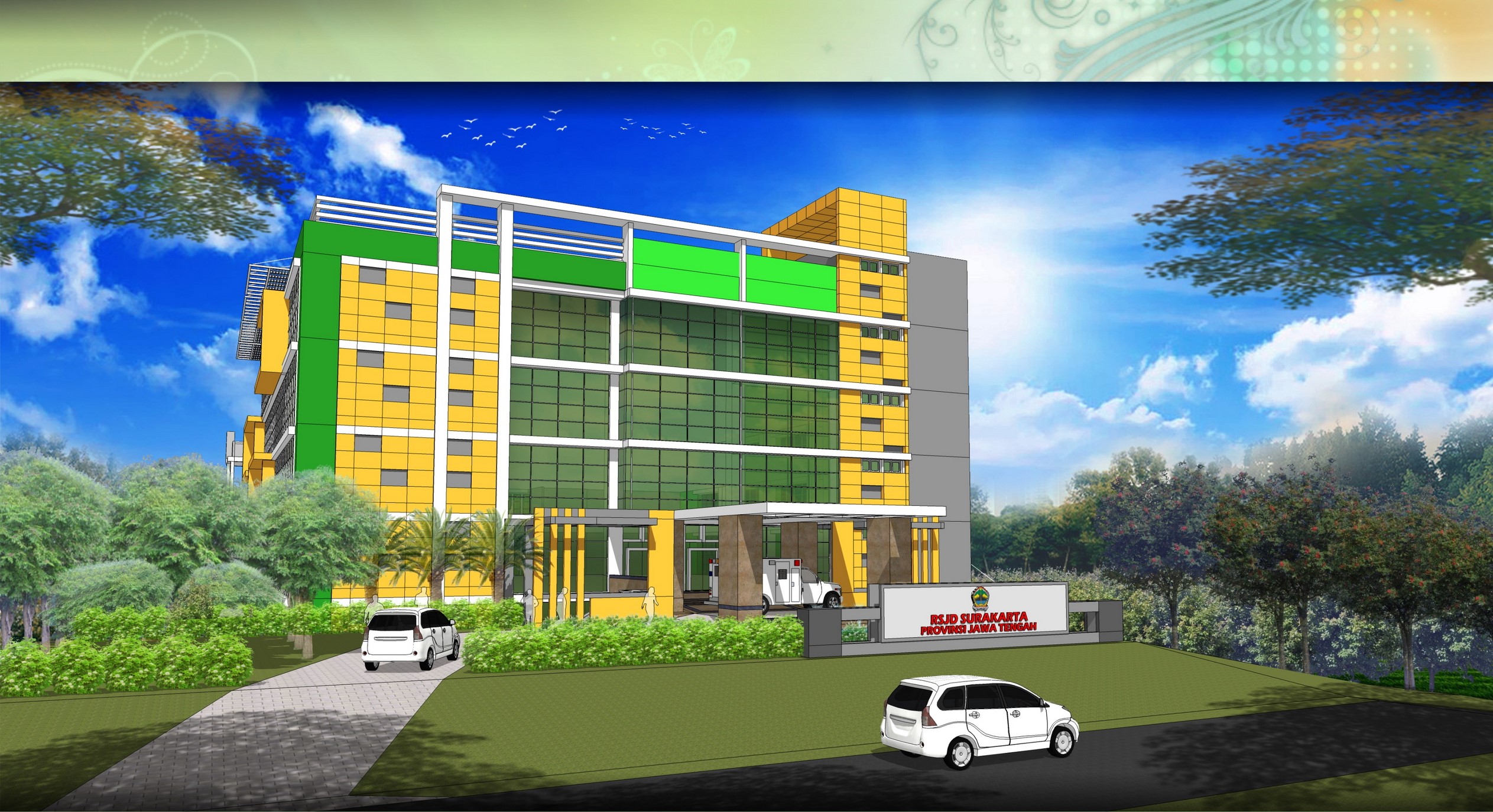 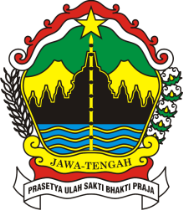 LAPORAN KINERJA
JUNI 2020
RSJD DR. ARIF ZAINUDIN SURAKARTA
Enter your subtitle here consectetuer adipiscing elit. Maecenas porttitor congue massa. Fusce posuere, magna sed pulvinar ultricies, purus lectus malesuada libero, sit amet commodo magna eros quis urna.
KINERJA ANGGARAN
Realisasi Anggaran
Realisasi Belanja Langsung
Realisasi Anggaran BLUD
Realisasi Anggaran
49,26%
Realisasi Belanja Langsung
Realisasi Belanja Langsung
Realisasi Anggaran BLUD
KINERJA PENDAPATAN
Realisasi Pendapatan BLUD
Realisasi Pendapatan per Kegiatan
Realisasi Pendapatan BLUD
Realisasi Pendapatan per Kegiatan
54,39 %
84,34 %
92,88 %
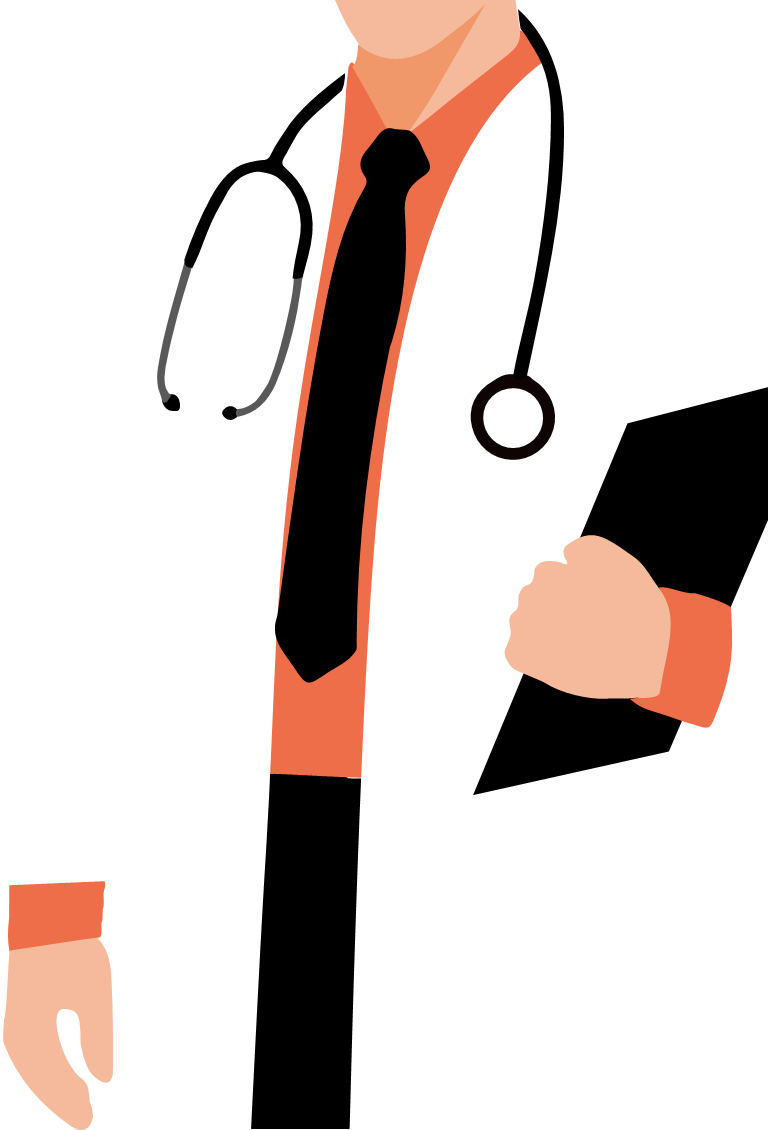 KINERJA PELAYANAN
Capaian Kinerja Pelayanan
Pelayanan berdasarkan Cara Bayar
Kunjungan Berdasarkan Wilayah
Diagnosis 10 Besar Penyakit
Capaian Kinerja Pelayanan
Pelayanan Berdasarkan Cara Bayar
Kunjungan Berdasarkan Cara Bayar
RAWAT JALAN
DATA WILAYAH CAKUPAN SURAKARTA & JAWA TENGAH
KARANGANYAR
3.465
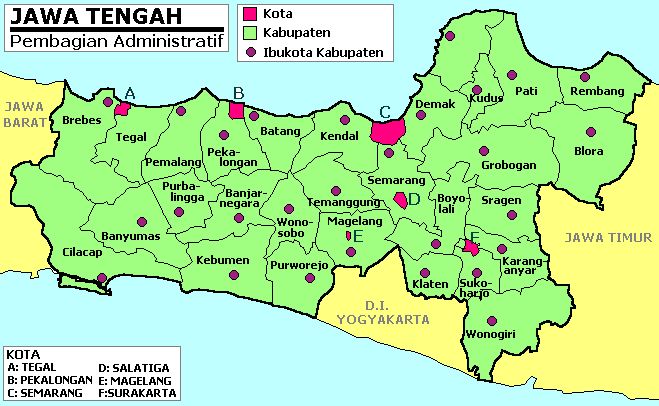 SURAKARTA
2.995
SRAGEN
3.107
SUKOHARJO
3.019
BOYOLALI
1.569
LAIN JATENG
311
BLORA
121
WONOGIRI
721
GROBOGAN
85
KLATEN
213
DATA WILAYAH CAKUPAN JAWA TIMUR
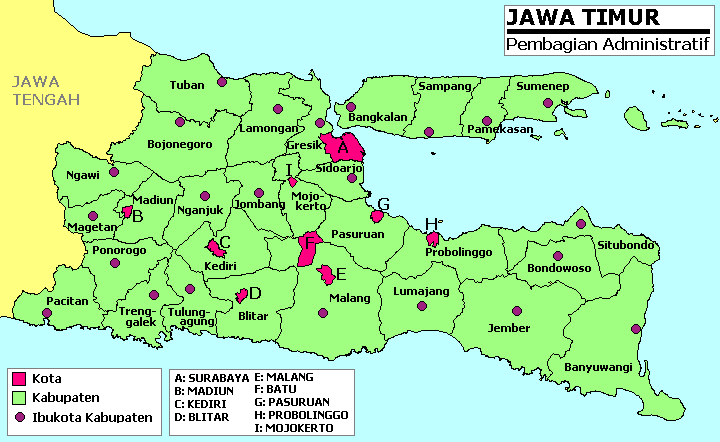 LAIN JATIM
105
NGAWI
380
MAGETAN
300
PONOROGO
129
MADIUN
97
PACITAN
76
BOJONEGORO
15
LAIN JATENG DAN JATIM
376
RAWAT INAP
SRAGEN
218
DATA WILAYAH CAKUPAN SURAKARTA & JAWA TENGAH
KARANGANYAR
193
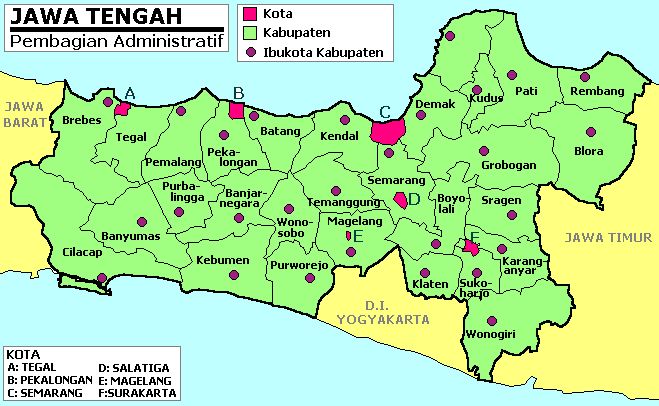 SURAKARTA
141
SUKOHARJO
162
BOYOLALI
132
LAIN JATENG
107
BLORA
52
WONOGIRI
109
GROBOGAN
4
KLATEN
16
DATA WILAYAH CAKUPAN JAWA TIMUR
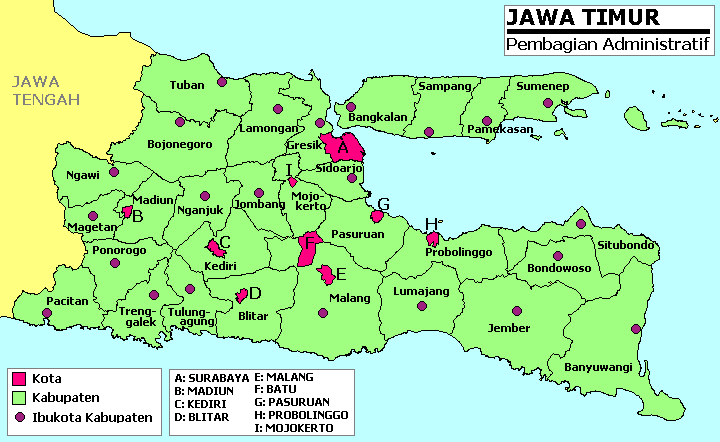 NGAWI
38
MAGETAN
26
PONOROGO
35
LAIN JATIM
0
MADIUN
21
BOJONEGORO
17
PACITAN
30
LAIN JATENG DAN JATIM
25
DIAGNOSIS 10 BESAR PENYAKIT RAWAT JALAN S/D JUNI 2020
DIAGNOSIS 10 BESAR PENYAKIT RAWAT INAPS/D JUNI 2020
Instalasi Farmasi
Instalasi Laboratorium
Instalasi Radiologi
Kinerja 
Instalasi
Instalasi 
Rehabilitasi
Instalasi Fisiteraphy
Instalasi 
Rawat Jalan
Instalasi Psikologi
Instalasi 
Gizi
Instalasi Napza
Instalasi 
Laundry
Instalasi Psikogeriatri
Instalasi 
IPS RS
Instalasi Rawat Inap
Enter your subtitle here consectetur adipisicing elit, sed do eiusmod tempor incididunt ut labore et dolore magna aliqua. Ut enim ad minim veniam, quis nostrud exercitation ullamco laboris nisi ut aliquip ex ea commodo consequat.
Instalasi 
Sanitasi
Instalasi Gigi dan Mulut
Instalasi 
Diklat
Instalasi Tumbuh Kembang Anak
Instalasi 
Humas
Instalasi Gawat Darurat
Instalasi 
SIM RS
Instalasi Elektromedik
Instalasi Keswamas
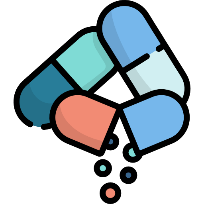 INSTALASI RADIOLOGI
INSTALASI FARMASI
INSTALASI LABORATORIUM
INSTALASI FISIOTERAPI
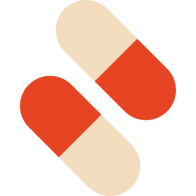 INSTALASI NAPZA
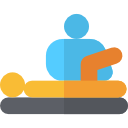 Dikarenakan pandemi COVID-19 Rumah Sakit melakukan efisiensi yaitu salah satunya penggabungan Bangsal karena pasien berkurang, untuk Instalasi NAPZA semetara dialihkan ke semua bangsal sedangkan instalansi NAPZA yang dahulu di ubah menjadi Instalansi COVID-19, berdasarkan data bulan Mei 2020 terdapat 1 pasien NAPZA
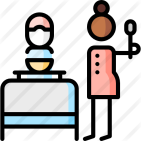 INSTALASI RAWAT INAP
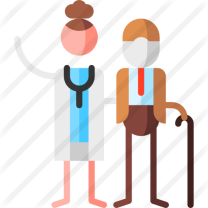 INSTALASI PSIKOGERIATRI
Dikarenakan pandemi COVID-19 Rumah Sakit melakukan efisiensi yaitu salah satunya penggabungan Bangsal karena pasien berkurang, untuk Instalasi Psikogeriatri / bangsal dewi kunthi sementara tidak melaporkan kinerja bulanan.
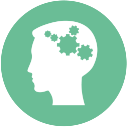 INSTALASI PSIKOLOGI
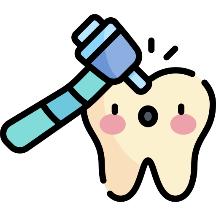 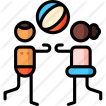 INSTALASI GIGI & MULUT
INSTALASI TUMBUH KEMBANG ANAK
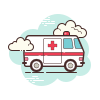 INSTALASI GAWAT DARURAT
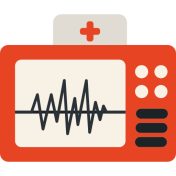 INSTALASI ELEKTROMEDIK
INSTALASI KESWAMAS
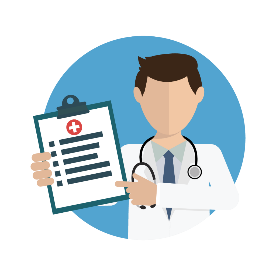 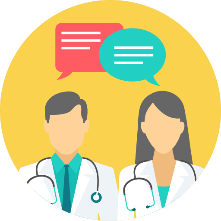 INSTALASI REHAB PSIKOSOSIAL
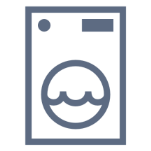 INSTALASI IPS RS
INSTALASI LAUNDRY
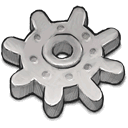 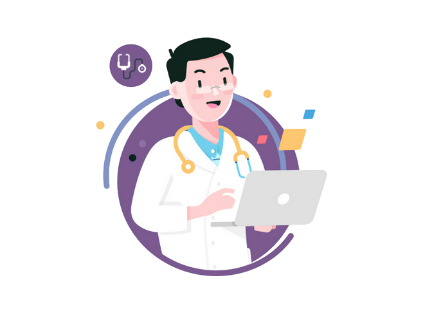 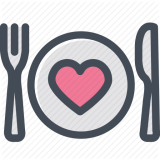 INSTALASI GIZI
INSTALASI RAWAT JALAN
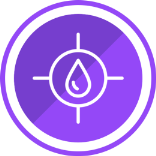 1
INSTALASI SANITASI
2
3
4
5
6
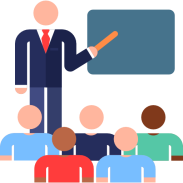 1
KEGIATAN
INSTALASI DIKLITBANG
PENINGKATAN MUTU SDM
2
INSTALASI HUMAS DAN PEMASARAN
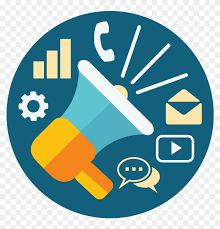 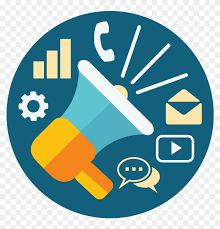 INSTALASI HUMAS DAN PEMASARAN
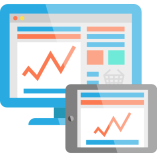 INSTALASI SIM RS
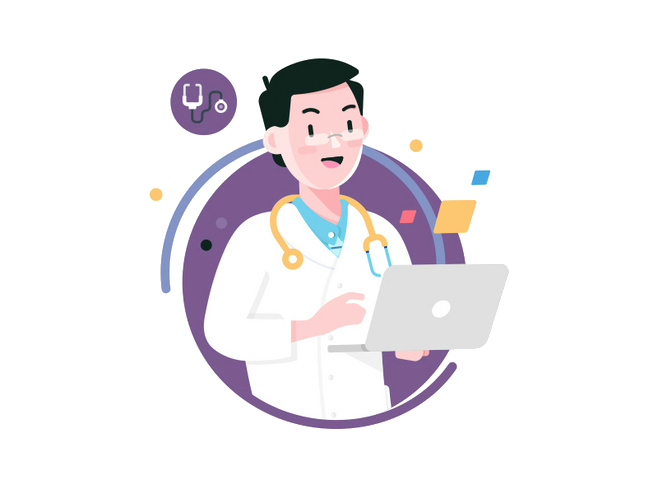 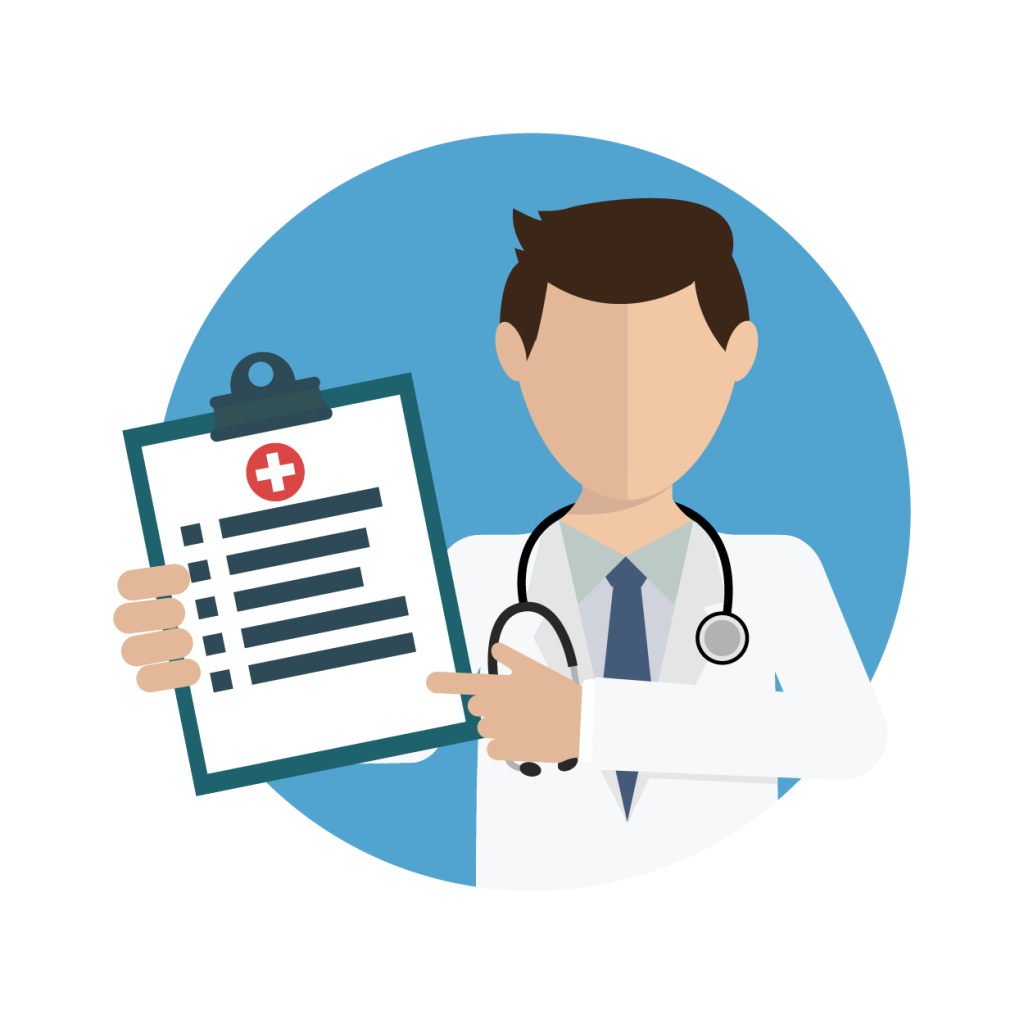 STANDAR PELAYANAN MINIMAL
(SPM)
IGD
RAWAT JALAN
SPM
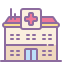 RAWAT INAP
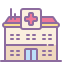 SPM
RADIOLOGI
LABORATORIUM PATOLOGI KLINIK
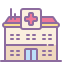 SPM
GIZI
REHABILITASI MEDIK
FARMASI
TRANSFUSI DARAH
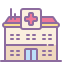 SPM
REKAM MEDIK
ADMINISTRASI DAN MANAJEMEN
PENGELOLAAN LIMBAH
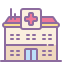 SPM
PELAYANAN PEMELIHARAAN SARANA
AMBULANCE/MOBIL JENAZAH
PEMULASARAN JENAZAH
PELAYANAN LAUNDRY
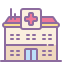 SPM
PENCEGAHAN DAN PENGENDALIAN INFEKSI
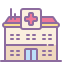 SPM
Terima kasih
“Melayani lebih baik”